Әлки муниципаль районыИске Әнҗерә 
гомуми төп белем мәктәбе 1 – сыйныф укучылары
Безнең эшләребез
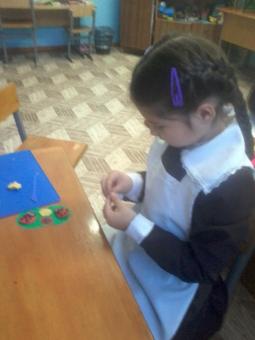 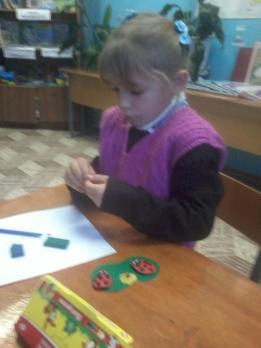 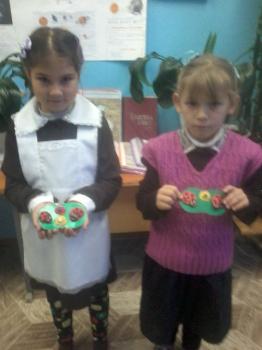 “Камкагач” проекты
Өйдәге яктылык
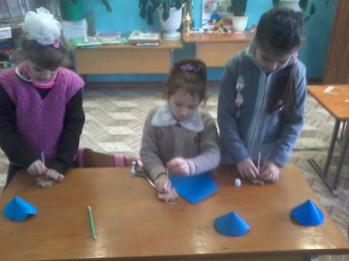 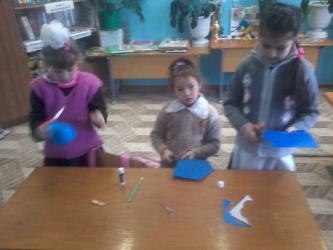 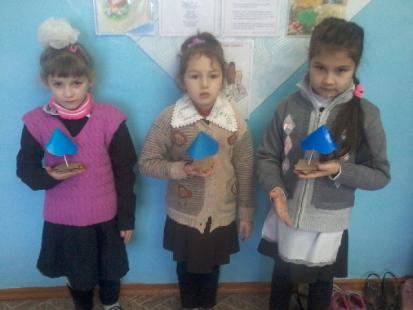 “Торшер” проекты
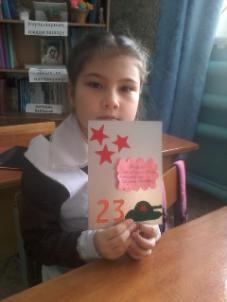 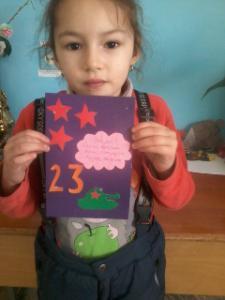 Әти-әниләребезгә 
            бүләк
Нәни кулларым белән мин
Тик сиңа диеп кенә.
Әзерләдем бүләгемне
Бик күп көч куеп менә!
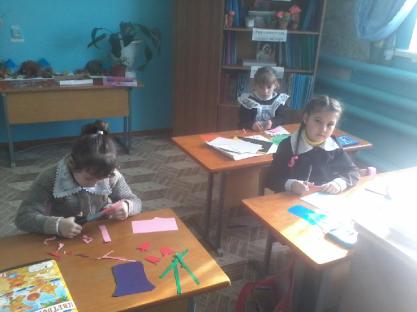 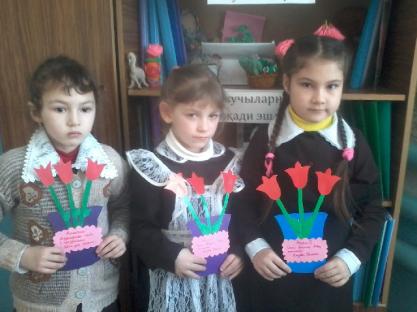 Кечкенә генә булсак та барын да булдырабыз!!!
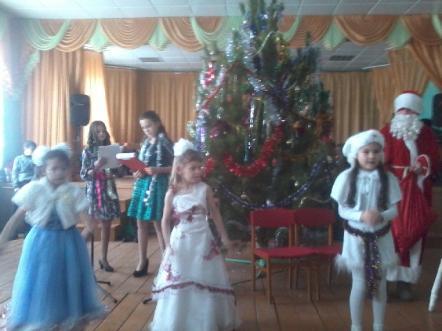 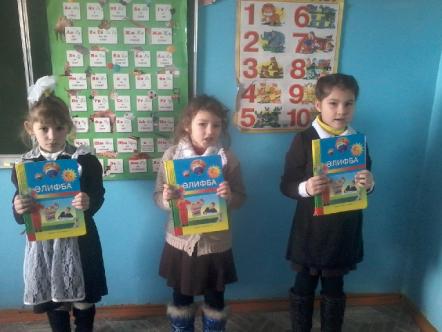 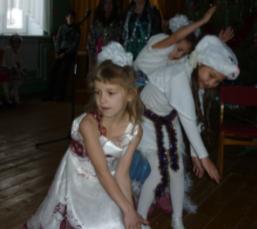 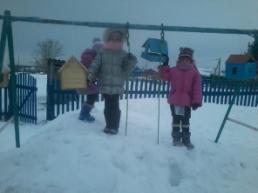 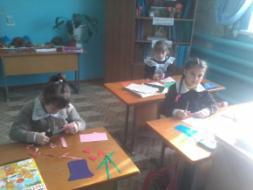 Бакчадагы нәниләр – безнең дусларыбыз.
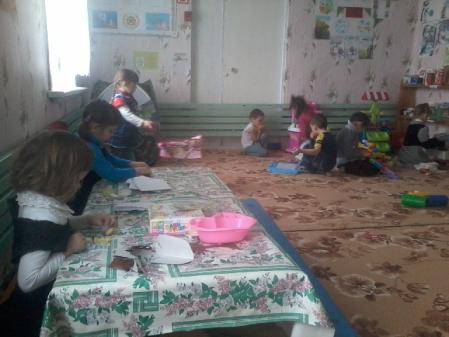 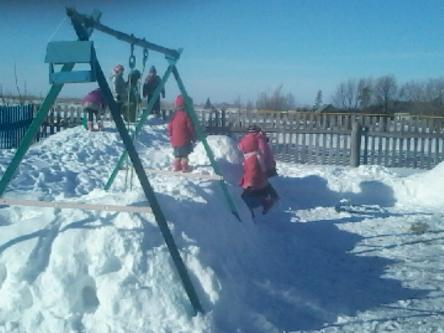 Безгә бергә күңелле!!!
Кошларны да яратабыз.
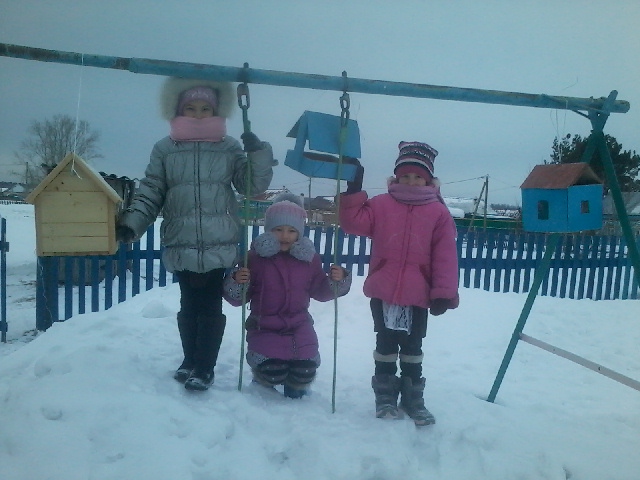 Без- әти-әниләребезнең ышанычын акларбыз!
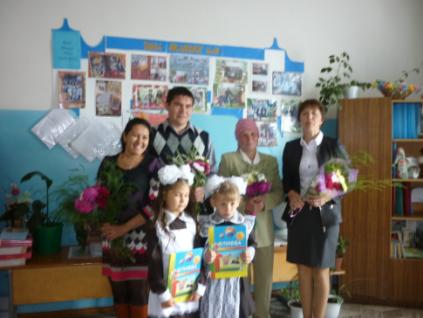 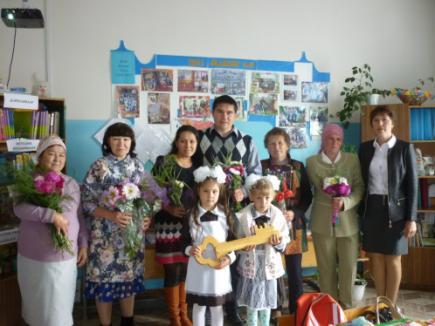 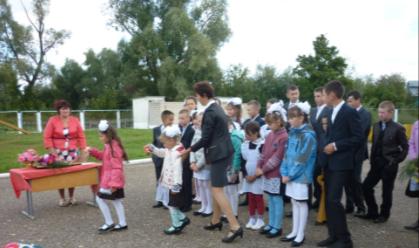